Scripture Reading: John 13:34-35
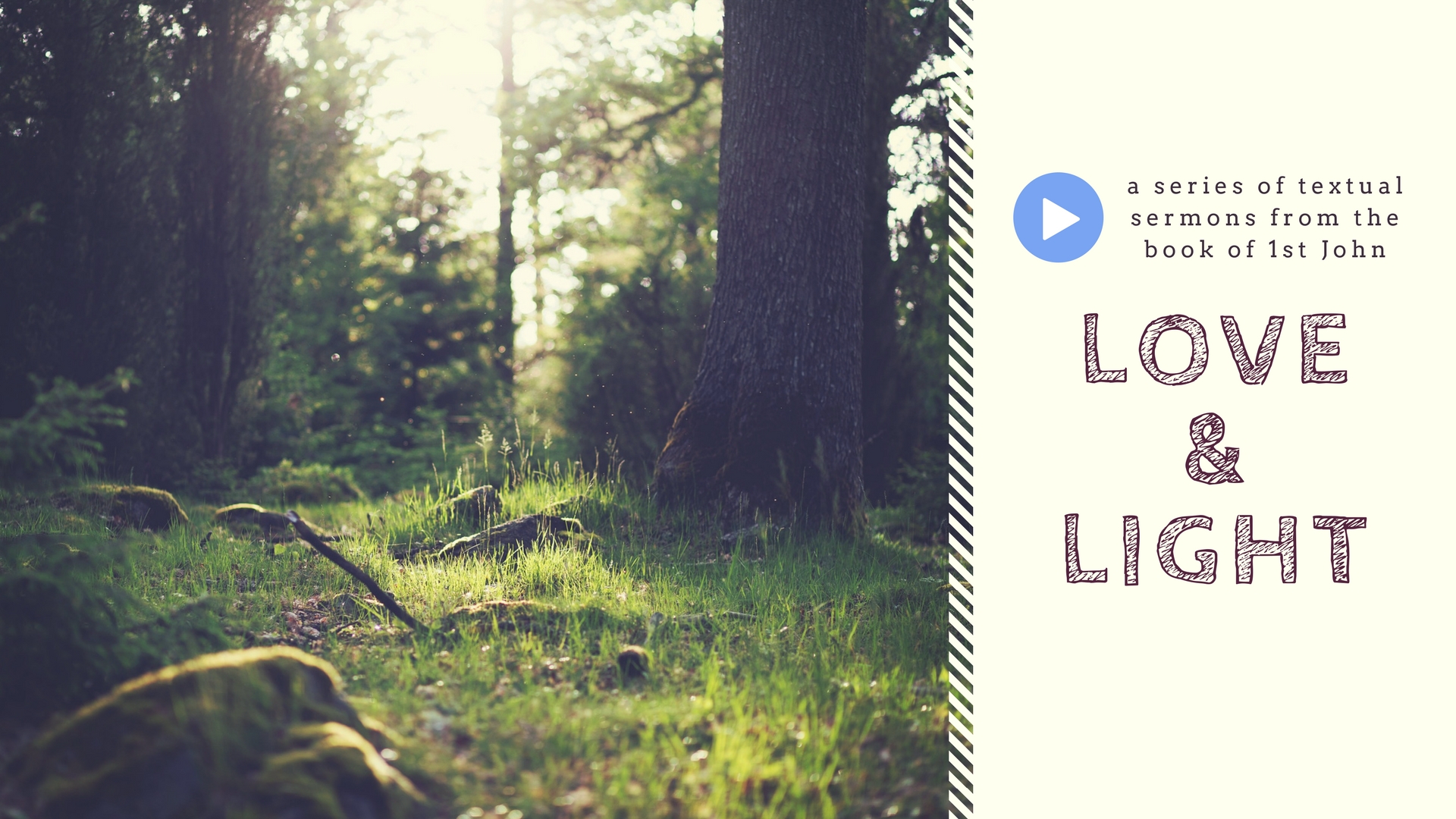 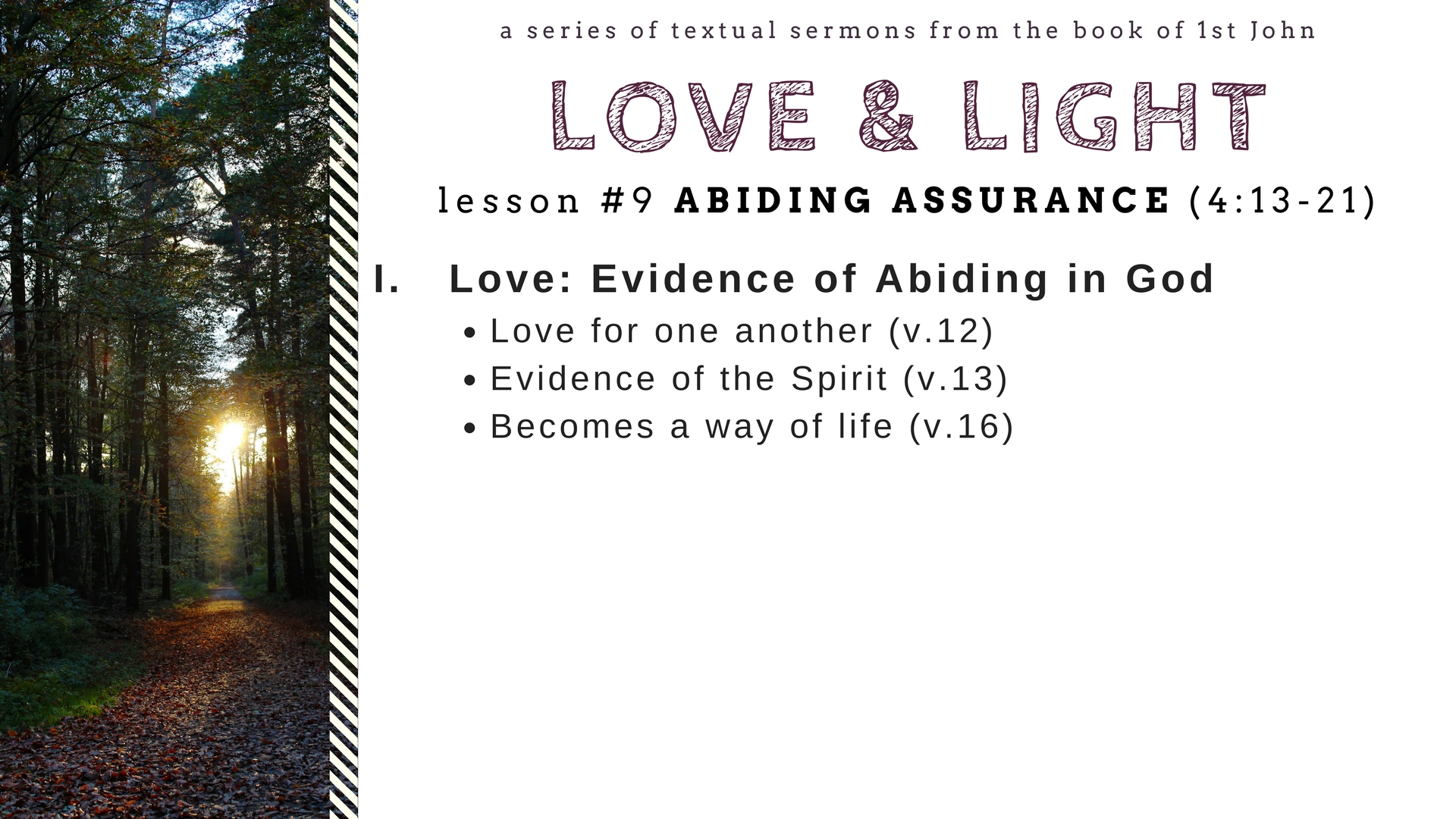 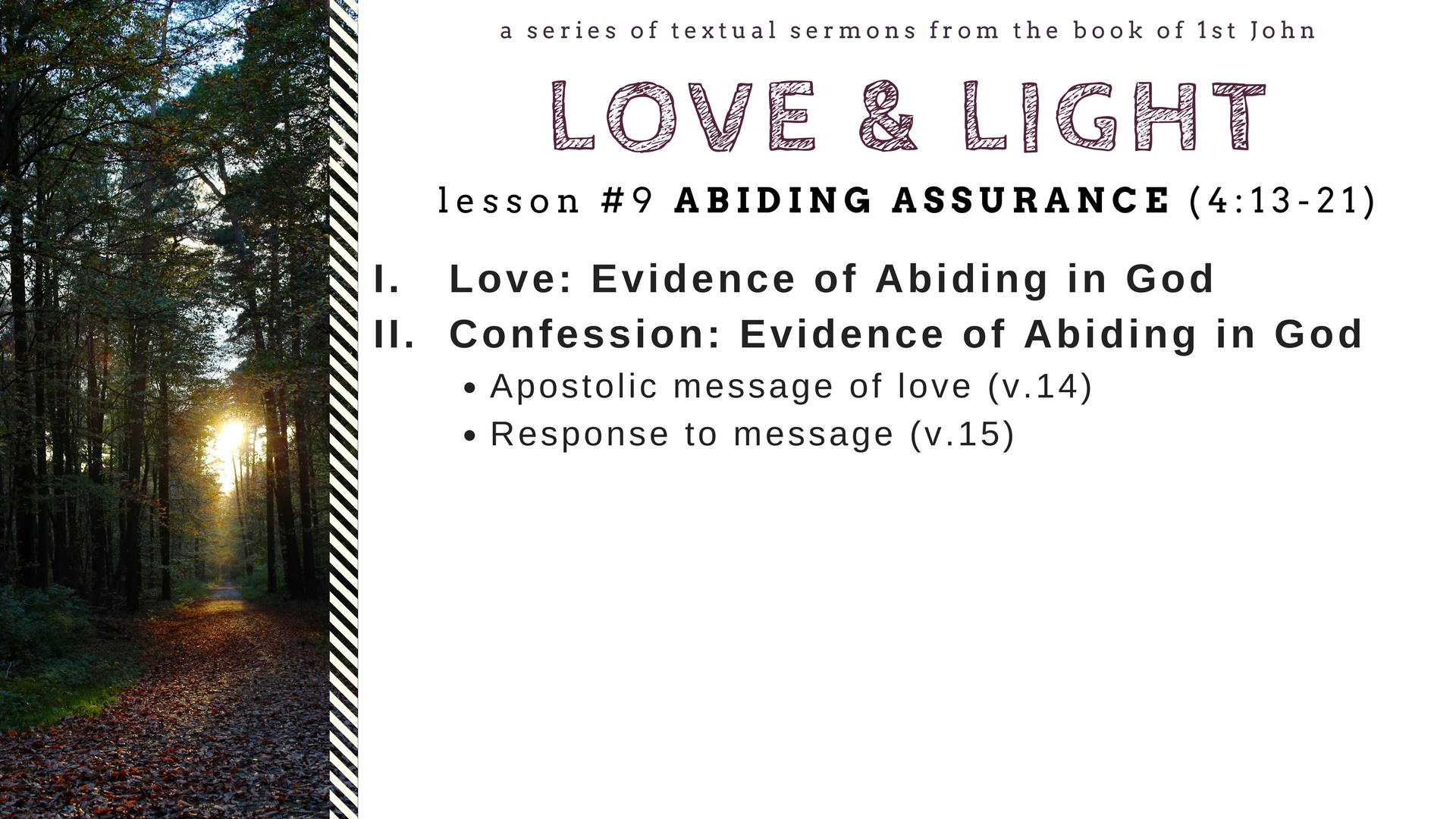 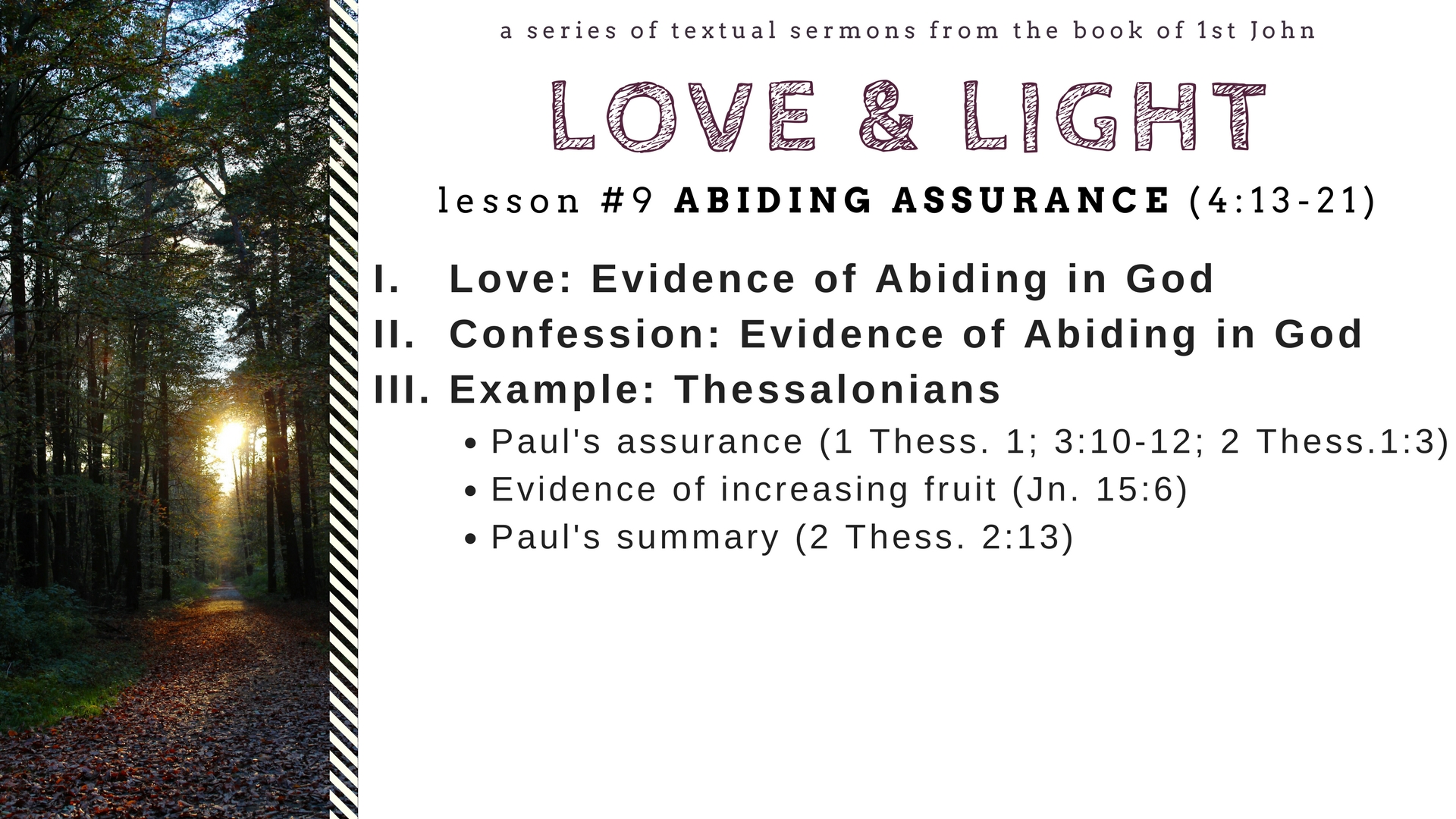 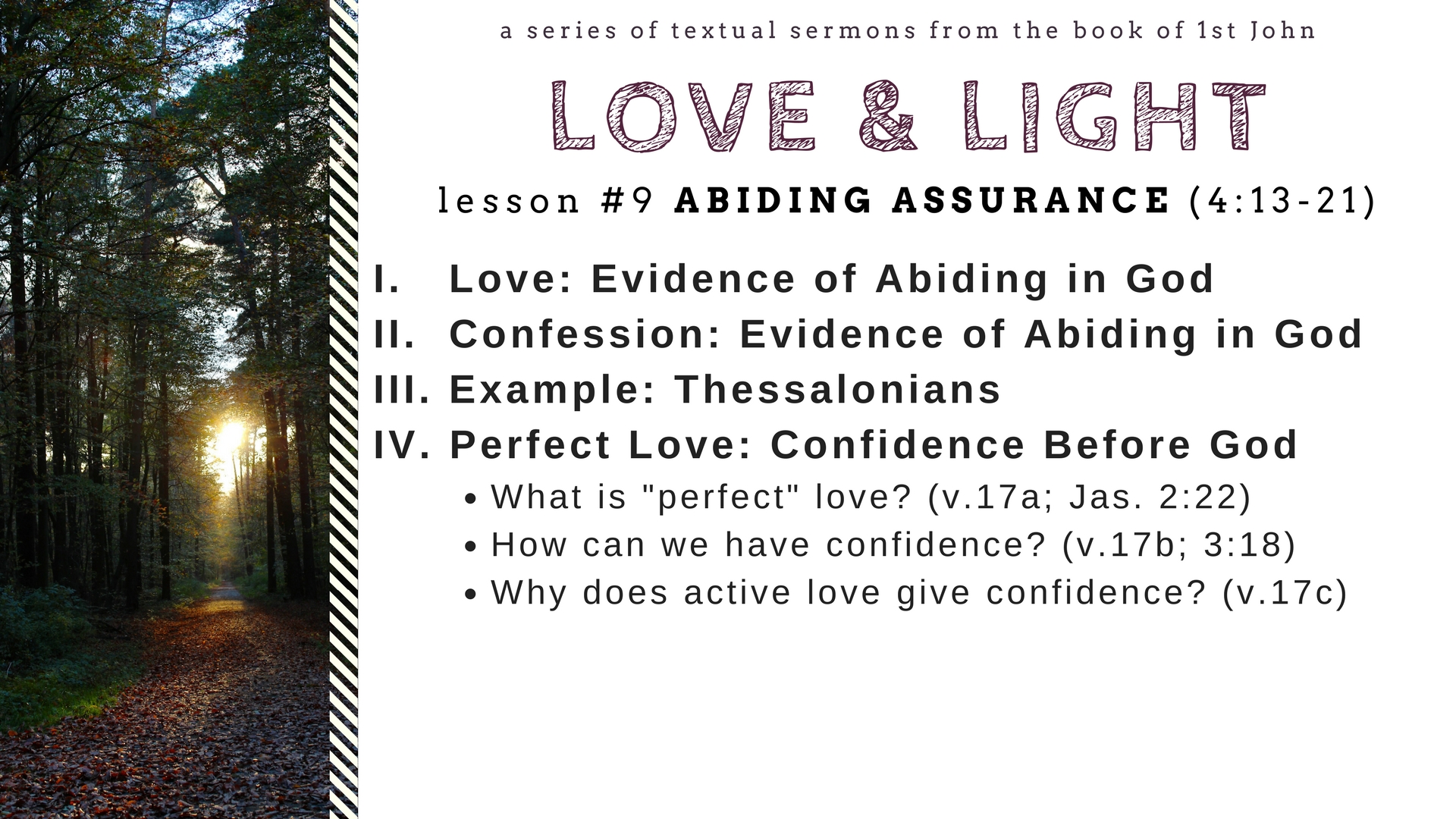 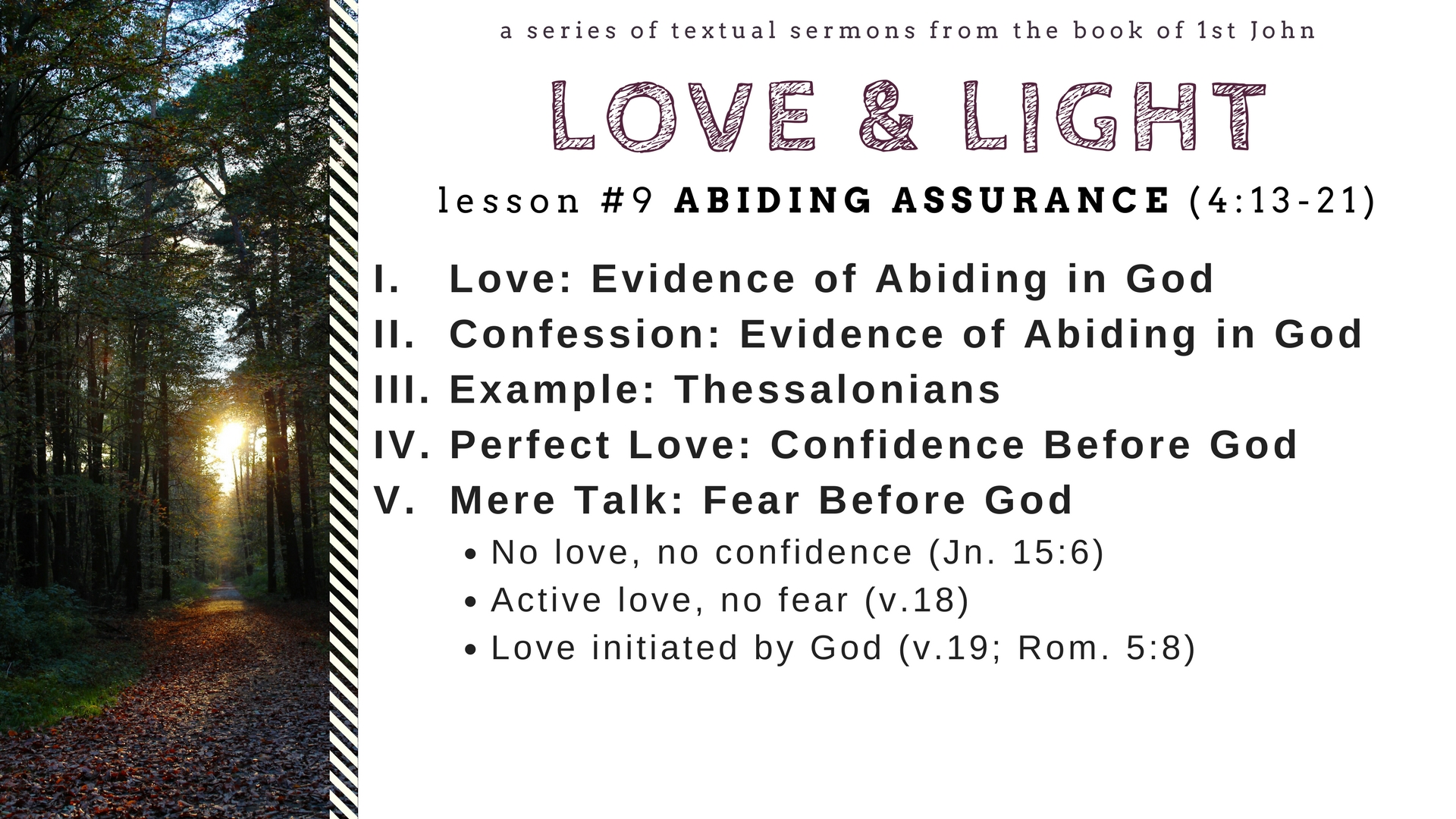